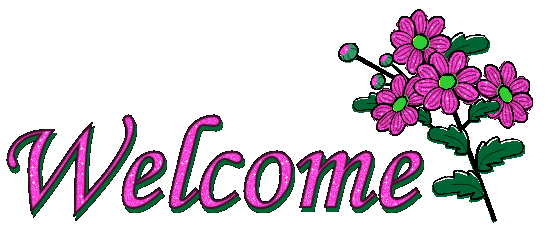 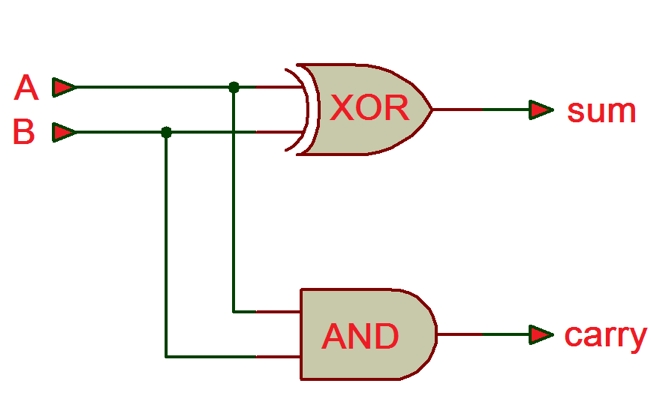 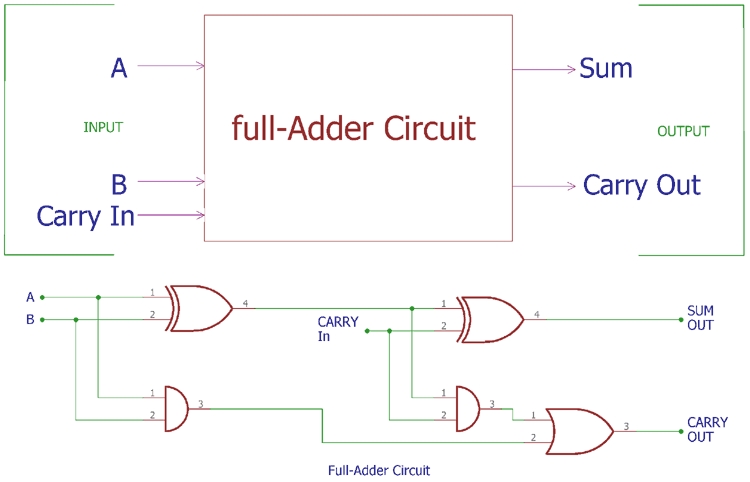 পরিচিতি
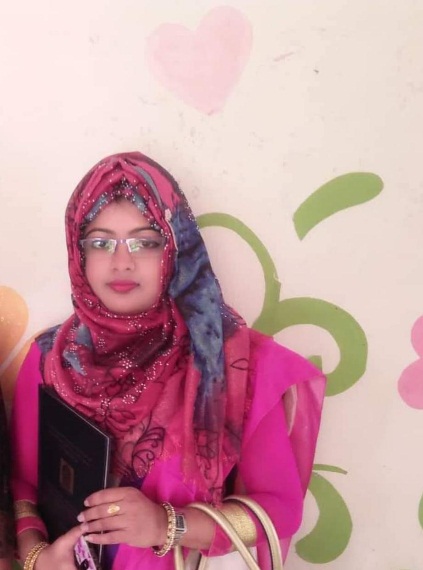 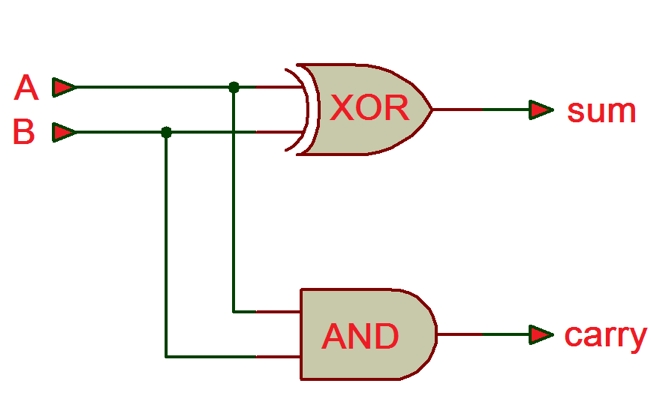 অধ্যায়ঃ ৩
Half adder, Full adder
তারিখঃ ১২/১২/২০২০ ইং
ফাতিমা আক্তার  হাসি
প্রভাষক  (আইসিটি)
ইমেইলঃfatemahashi@gmail.com
[Speaker Notes: এই ছবিটি হাইড করে রাখা যেতে পারে অথবা শিক্ষক ইচ্ছা করলে দেখাতেও পারেন।]
আজকের পাঠের আলোচ্য বিষয়-
Adder
অ্যাডার
Half Adder
হাফ অ্যাডার
Full Adder
ফুল অ্যাডার
Adder কি ?
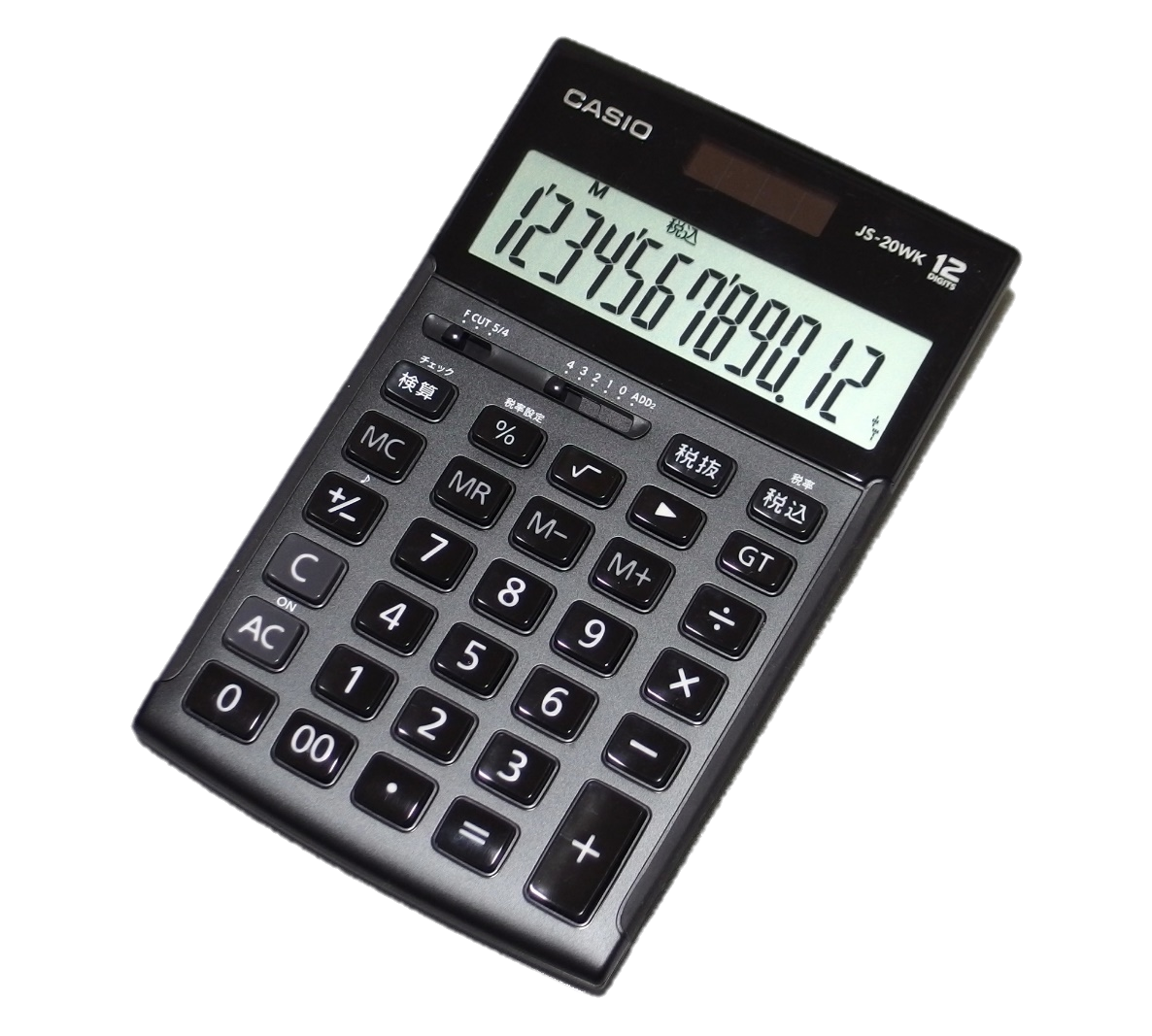 অ্যাডার হলো একটি সমবায় বর্তনী যার সাহায্যে যোগের কাজ করা হয়।
Adder = যোগ কারক
Add শব্দের অর্থ যোগ করা
শিখনফল
এই পাঠ শেষে শিক্ষার্থীরা...
Adder কি তা বলতে পারবে;
Half  and Full Adder কি তা বলতে পারবে;
Half Adder, Full adder  এর গঠন ব্যাখ্যা করতে পারবে;
Half Adder
যে অ্যাডার দুটো বিট যোগ করে যোগফল (sum) ও হাতে থাকা সংখ্যা বা ক্যারি (carry) বের করতে পারে তাকে হাফ অ্যাডার বলে।
H/A = হাফ অ্যাডার 
A = ইনপুট A
B = ইনপুট B
S = আউটপুট S (Sum)
C = আউটপুট C (Carry)
A
S
H/A
C
B
হাফ অ্যাডারে দুটি ইনপুট ও দুটি আউটপুট থাকে।
Half Adder
বাইনারি যোগের নিয়ম অনুসারে আমরা জানি -
(Truth table)
সত্যক সারণী
And Gate
C =A . B
Ex-Or Gate
S =A  B
A
S
H/A
S =A  B
C
B
C =A . B
Half Adder –এর গঠন
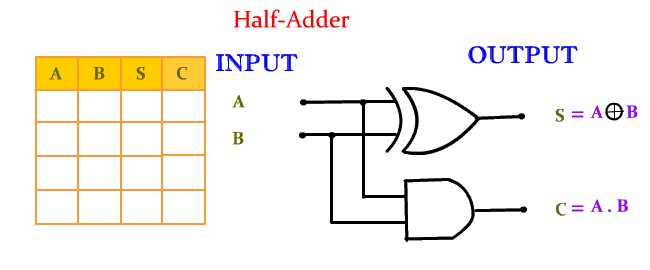 সার্বিক মূল্যায়ন
বহুপদি সমাপ্তিসূচক বহুনির্বাচনি প্রশ্ন

১। Half Adder-এ যোগফল,s এর মান 1 হবে-
i.A=0,B=1      ii. A=১,B=1  iii. A=১,B=০ 
নিচের কোনটি সঠিক?
ক) i ও ii খ) i ও iii গ) ii ও iii ঘ) i, ii ও iii
২। হাফ অ্যাডারের ক্ষেত্রে – থাকে। 
২টি আঊটপুট  ii. 2টি ইনপুট
৩ টি ইনপুট 

নিচের কোনটি সঠিক?
 ক) i ও ii খ) i ও iii গ) ii ও iii ঘ) i, ii ও iii
Full Adder
যে অ্যাডার ক্যারিসহ দুটি বিট যোগ করতে পারে তাকে ফুল অ্যাডার বলে।
F/A = ফুল অ্যাডার 
A = ইনপুট A
B = ইনপুট B
Ci =  ইনপুট Ci (Carry input)
S = আউটপুট S(Sum)
Co= আউটপুট Co (Carry output)
A
S
F/A
B
Co
ফুল অ্যাডারে তিনটি ইনপুট ও দুটি আউটপুট থাকে।
Ci
Full Adder
S =
+ A B Ci
Co =
+ A B Ci
A
S
F/A
Let, 
  P = B  Ci
B
Co
= A  P
Ci
= A  B  Ci
Full Adder
S =
+ A B Ci
Co =
+ A B Ci
A
S
= Ci ( A  B ) + A B . 1
F/A
B
= Ci ( A  B ) + A B
Co
Ci
S  = A  B  Ci
Co = Ci ( A  B ) + A B
Full Adder
Co = Ci ( A  B ) + A B
S  = A  B  Ci
A  B
S =A  B  Ci
Ci (A  B)
A
S
F/A
Co = Ci ( A  B ) + A B
B
Co
A . B
Ci
সার্বিক মূল্যায়ন
বহুপদি সমাপ্তিসূচক বহুনির্বাচনি প্রশ্ন

১। Half Adder-এ যোগফল,s এর মান 1 হবে-
i.A=0,B=1      ii. A=১,B=1  iii. A=১,B=০ 
নিচের কোনটি সঠিক?
ক) i ও ii খ) i ও iii গ) ii ও iii ঘ) i, ii ও iii
২। হাফ অ্যাডারের ক্ষেত্রে – থাকে। 
২টি আঊটপুট  ii. 2টি ইনপুট
৩ টি ইনপুট 

নিচের কোনটি সঠিক?
 ক) i ও ii খ) i ও iii গ) ii ও iii ঘ) i, ii ও iii
বাড়ির কাজ
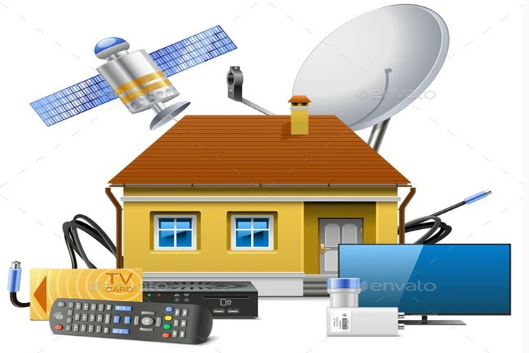 Half adder x-or ও AND Gate এর মত কাজ করে ব্যাখ্যা কর
ধন্যবাদ